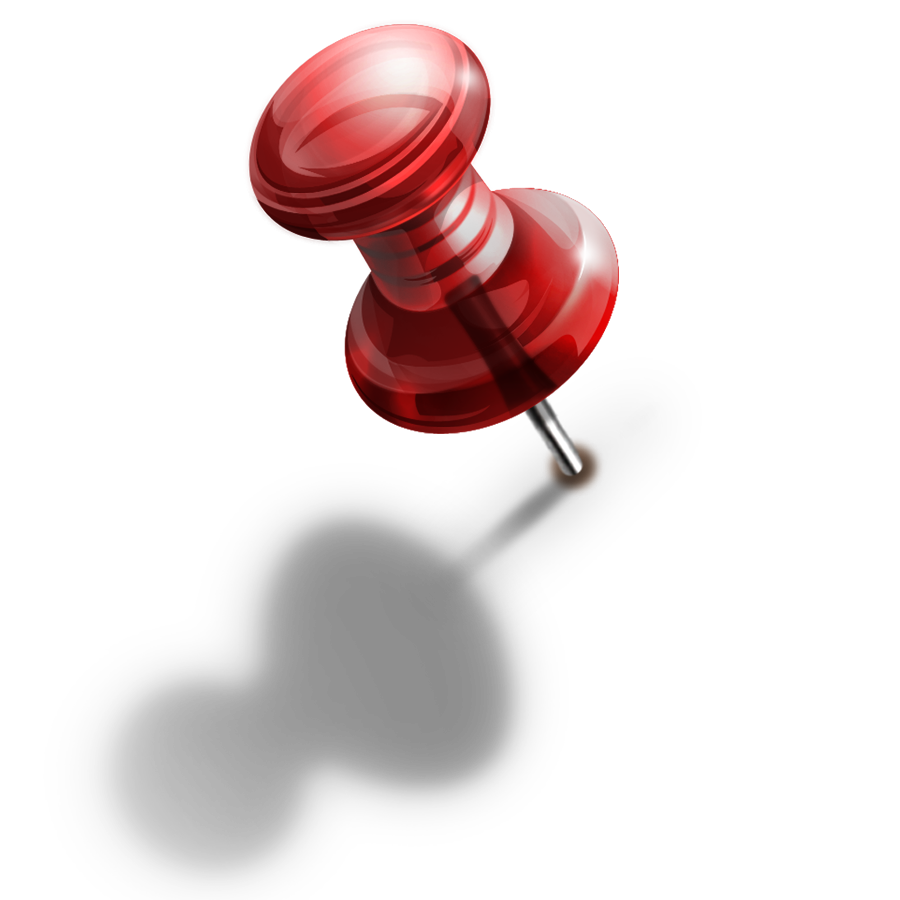 REPONSE
NOM : 
PRENOM : 
Personnes qui accompagnent (Indiquer ci-contre, le nombre) :



            Assistera au vernissage le jeudi 18 janvier 2024 à 17h




Envoyer le Formulaire de Réponse sur l’adresse mail (lesessartslatournelle@gmail.com).
LAC
LES ESS’ARTS LYCEE LA TOURNELLE
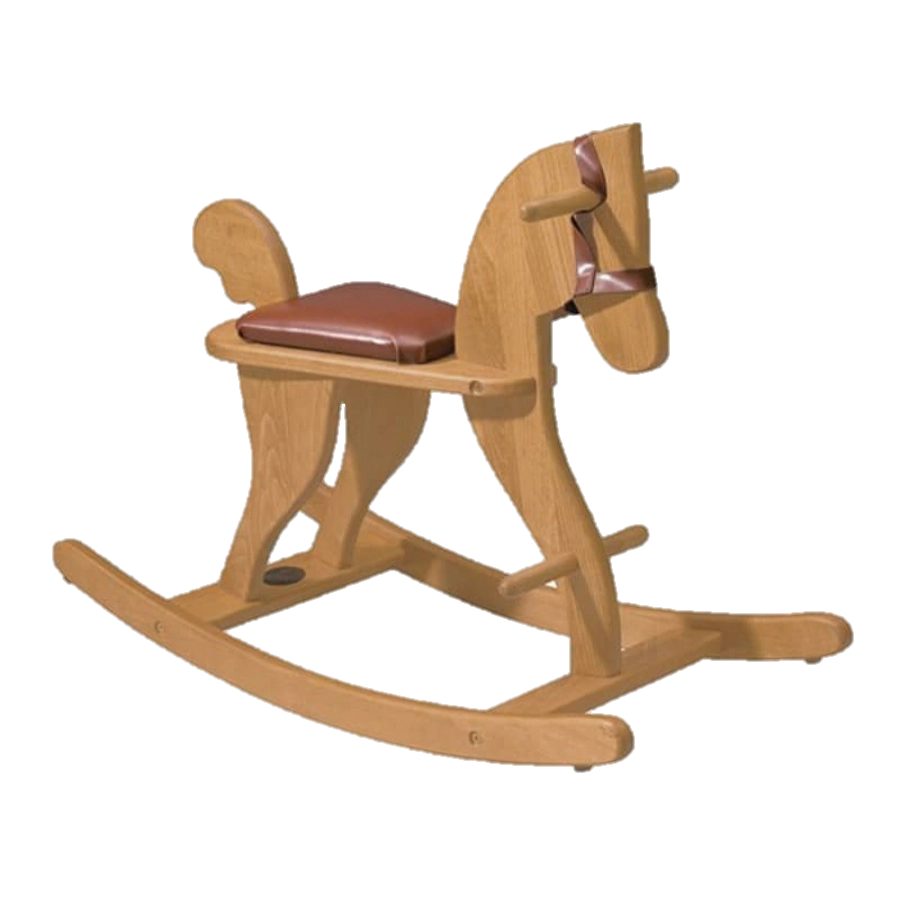